RECITATION 1APRIL 14
Lasso
Smoothing Parameter Selection
Splines
Lasso – R package
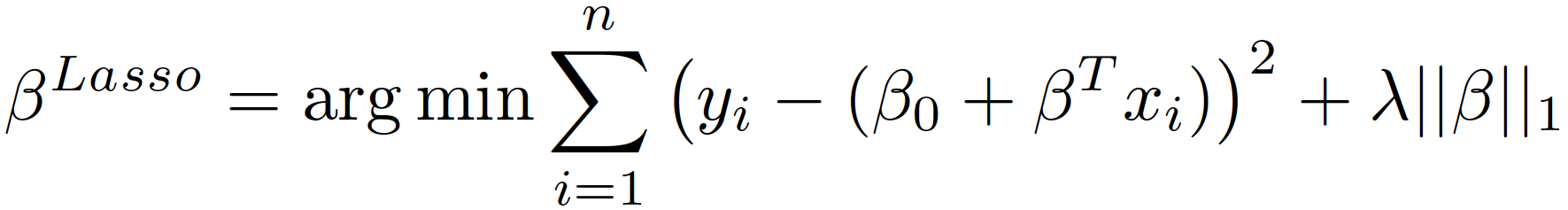 l1ce() in library(“lasso2”) or lars() in library(“lars”)
l1ce( y ~ . ,  data = dataset, bound = shrinkage.factor)

Lasso doesn’t have EDF (why?) . We can use the shrinkage factor to get a sense of the penalty.
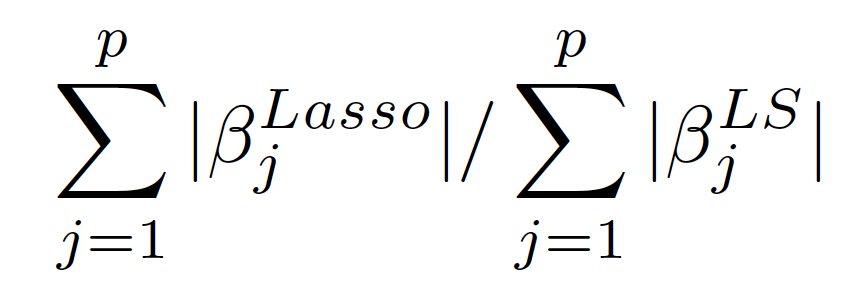 Lasso Sparsity Intuition
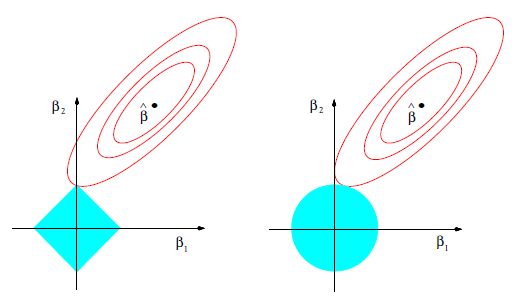 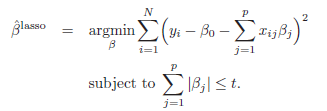 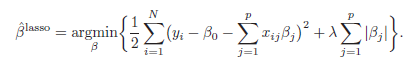 Lasso Solution Path
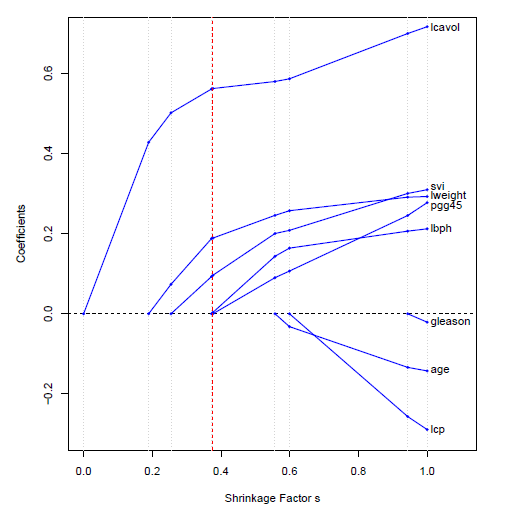 Lasso – from sketch
Shooting algorithm (stochastic gradient descent)
At each iteration, randomly sample one dimension j, and update 

How to deal with intercept
Center x and y
Standardize x

Tuning parameter 


Shrinkage factor for a given 

Convergence criterion
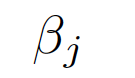 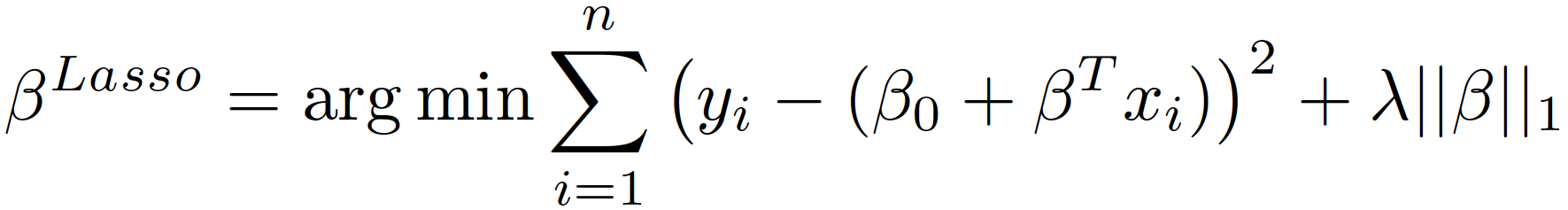 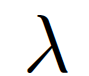 Smoothing Parameter Selection
In data-rich settings, use training/validation/test sets for building models/selecting smoothing parameters/calculating prediction error.

Most situations are data-scarce, use approximations.

1) Leave-one-out Cross validation (n-fold CV)
2) K-fold Cross Validation
3) Generalized Cross Validation
4) Mallows Cp (not discussing)
Piecewise Polynomials/Splines
Polynomials are good locally not globally.

Piecewise polynomials use this to model data locally in many regions (governed by knots) to approx. global fit.

Two main types of Splines:
Regression Splines
Smoothing Splines
Piecewise Polynomials/Splines
Regression Splines = (# of knots) < (# of data points)
No regularization, fit by LS, nice linear smoother properties



But what order do we choose (linear, quadratic, cubic?)
How many knots and where to place them?

Hard questions!
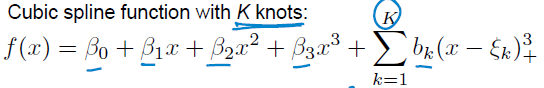 Piecewise Polynomials/Splines
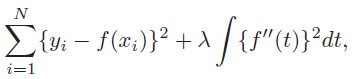 Smoothing Splines: 

Minimizing above quantity (for any function f(x)), leads to f(x) having a functional form of a NATURAL cubic spline w/ knots at every data point.



Natural cubic splines: Cubic regression splines (as talked about before + imposing linearity beyond the leftmost/rightmost knots).
The Nj basis functions are derived from the cubic regression spline basis functions.
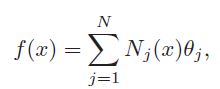 Piecewise Polynomials/Splines
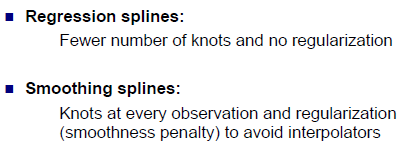 HW Tips
Follow Recitation code, if relevant

Plot coefficients scaled (for RR and Lasso)

For the shooting algorithm, utilize the WHILE loop when running it with a convergence criterion.

Check your algorithm by using the lars() function in R.

For the convergence criteria, make sure you take into account the history of beta updates and/or RSS updates.
(Note: | beta_(l) – beta_(l-1) | < TOL probably won’t cut it).